Мерчендайзинг. Викладка продовольчих товарів різними способами та оформлення цінників
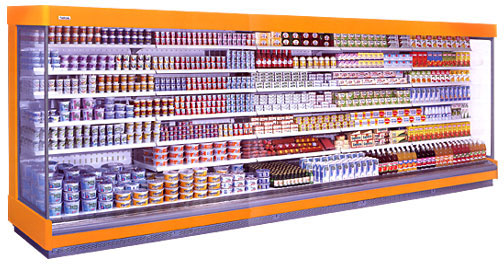 У сучасних умовах торгівля є складним, багаторівневим, динамічним бізнесом. Для здійснення успішної торгівлі, фахівці в галузі товарознавства та комерції повинні шукати покупців, виявляти їх потреби, закуповувати відповідні товари, складувати, перевозити їх, домовлятися про ціни та умови продажу.При цьому фахівці з закупівлі можуть створити хороший асортимент, домогтися низької вартості товарів, але якщо ці товари не будуть реалізовані споживачем, компанія не отримає прибутку.
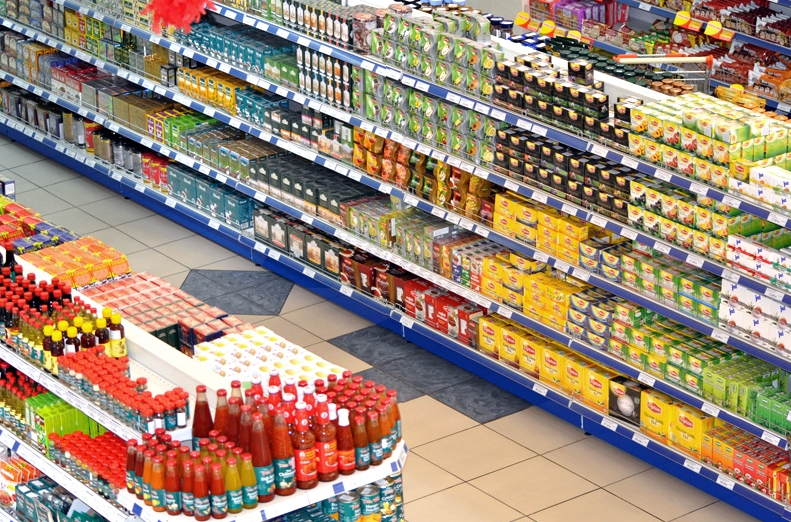 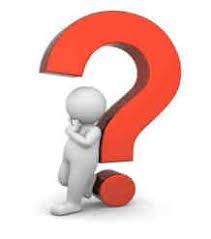 Оскільки жоден, навіть найкращий товар не може продати себе сам, роздрібний торговець повинен забезпечити ефективне представлення продуктів у магазині, переконати покупців у доцільності придбання товарівй запропонувати послуги, що будуть стимулюватита підкріплювати рішення споживача зробити покупку. Комплекс заходів спрямований на просування та збут товарів у магазині, отримав назву мерчандайзингу – це інтегровані маркетингові комунікації в місцях продажу, специфічна маркетингова технологія, інструментами якої є всі елементи маркетингу мікс (товар, ціна, збут, маркетингові комунікації».Ці заходи дозволяють сформувати у споживачів позитивний імпульс, спрямований не тільки на купівлю, а також на створення іміджового образу торгової марки в свідомості покупця
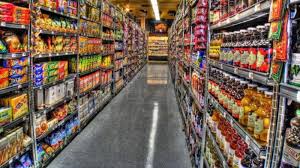 1) формування асортиментної політики, що забезпечує задоволення потреб та взаємозв'язок між покупками, що дозволяє точніше визначити роль і статус груп, видів і марок товарів; 
2) розміщення обладнання, відділів, секцій, товарів у поєднанні з інформаційним супроводом і формування ситуацій в торговому залі таким чином, щоб цілеспрямовано концентрувати і раціонально розподілити пізнавальні ресурси відвідувачів торгового залу;
 3) створення атмосфери магазину, адекватно відповідної психологічному стану відвідувачів і забезпечення збалансованого розподілу пізнавальних ресурсів відвідувачів в часі та просторі торгового залу; 
4) сприяння продажам товарів та їх марок, надання бажаних позицій в просторі торгового залу магазину чи іншого місця обслуговування покупців; 5) розробка і впровадження раціонального планування торгового залу і розміщення товарів на основі розуміння природної системи людини, психологічних особливостей відвідувачів торгового залу і регулювання їх пізнавальних ресурсів; 
 6) розробка і застосування засобів та методів мерчандайзингу для просування окремих товарів або їх комплексів, при яких одні товари здатні сприяти продажам інших товарів; 
7) модернізація форм і методів організації торгово-технологічного процесу магазину, при якому роль та вплив продавців знижується, а покупців самих товарів зростає за рахунок науково-обґрунтованого управління природною системою людини, правильного розподілу ролей і статусів, груп та марок товарів, що позиціонуються в торговому залі
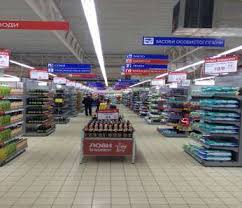 Завдання мерчандайзингу:
Об'єктами мерчандайзингу є поведінка споживачів, покупців і відвідувачів торгового залу. 
Суб'єкти мерчандайзингу - підприємства, групи фахівців або окремі фахівці, які займаються вивченням поведінки споживачів та відвідувачів торгового залу, використовують різні засоби і методи для впливу на їх вибір. 
Функції мерчандайзингу - це окремі види і напрямки мерчандайзингової діяльності, що виоокремилися в результаті її спеціалізації
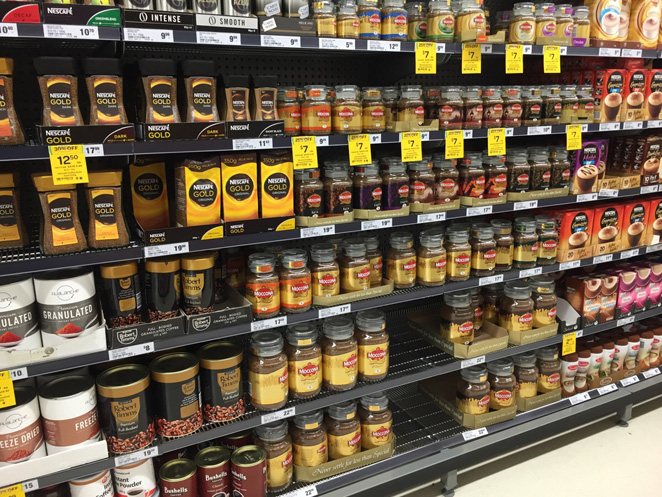 • інформаційне забезпечення мерчандайзингової діяльності; 
• дослідження поведінки відвідувачів торгового залу; 
• оцінка та вибір засобів і методів мерчандайзингу, калькуляція витрат і оцінка їх ефективності; 
• планування торгового залу, розміщення відділів і устаткування, регулювання маршрутів руху відвідувачів та викладка товарів відповідно до принципів мерчандайзингу; 
• розробка пропозицій щодо структури та формування асортименту у відповідності з принципами мерчандайзингу; 
• формування стратегії і тактики впровадження мерчандайзингу; 
• регулювання і формування відносин з виробниками товарів та іншими учасниками ланцюжка « виробник - споживач»;
 • розподіл внутрішньофірмових функцій мерчандайзингу;
 • планування мерчандайзингової діяльності; 
• контроль мерчандайзингової діяльності
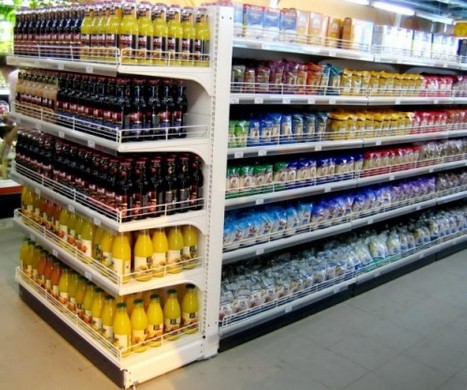 Можна виділити наступні функції мерчандайзингу роздрібного торговельного підприємства:
В економічній літературі, мерчандайзинг, як правило, розглядається як маркетинг на роздрібному торговельному підприємстві. При цьому акцент робиться на відмінних особливостях використання компонентів маркетингумікс. 
Ці компоненти в маркетингу-менеджменті на основі типології МакКарті з'єднані в концепцію «4Р», яка є результатом систематизації і класифікації основних функцій підприємства та контрольованих чинників середовища його функціонування. 
Свою назву концепція отримала від чотирьох класів об'єктів , що починаються з літери «Р»: product - продукт,  price - ціна, рlасе - місце promotion– просування
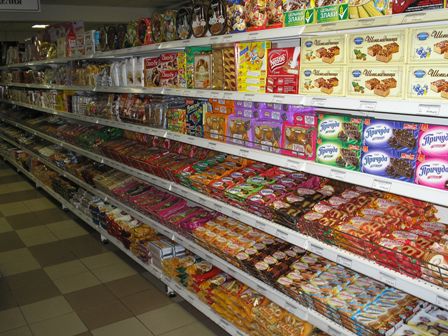 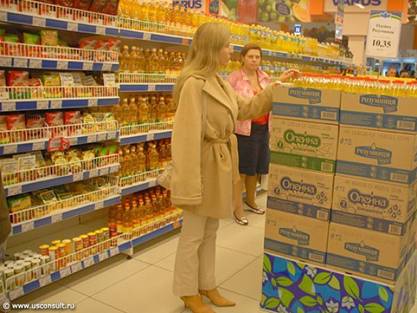 Фахівці в області мерчандайзингу схиляються до того, що стандартним комплексом маркетингу, що складається з 4Р, покупця не здивуєш. 
На даному етапі розвитку роздрібної торгівлі та маркетингу створюється додатковий елемент - послуга з мерчандайзингу, яка, об'єднавшись разом з товаром в місці продажів, утворює єдиний товарний комплекс (товар + послуга). 
Це остаточний продукт, цінність якого підвищується за рахунок послуги створеної в місцях продажів самим торговцем, виробником або агентством, що спеціалізується в даній області. Її і купує споживач разом з товаром.
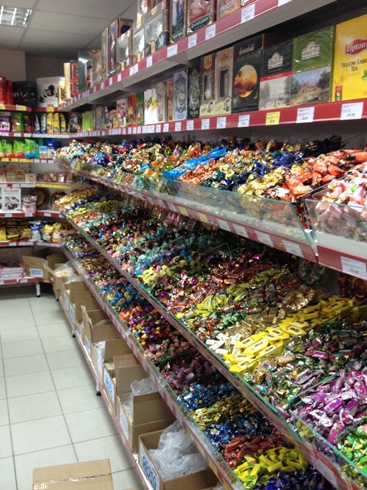 • Р1- Інформація про товарне оточення сусідні товари-замінники; сусідні взаємодоповнюючі товари; сусідні товари інших категорій; сусідні товари інших марок; сусідні товари цієї ж марки; сусідні товари того ж виробника тощо;
• Р2- Інформація про ціну; знижки; ціни суміжних товарів; ціни товарів-замінників; ціни конкуруючих магазинів; ціни конкуруючих виробників тощо; 
• Р3 - Інформація про місце в залі (категорія торгового простору); тип структурування та акцентування (індексації) простору: фактор контрасту (фігури і фону), фактор ізоляції, фактор послідовності площа, яка виділяється під товар і форма викладки товарів тощо;
 • Р4 - інформація про промо-супровід; листівки; плакати; сувеніри; освітлення; запах; музика.
Типологія засобів мерчандайзингу виглядає наступним чином :
Ряд етапів розвитку мерчандайзингу, характерних для українського ринку роздрібної торгівлі: 
• етап 1. Викладка продукції здійснюється згідно планограми постачальника; 
• етап 2. Постачальник та роздрібна мережа розробляють планограму разом; • етап 3. Постачальники створюють систему індивідуальних стандартів мерчандайзингу для кожної торгової мережі; 
• етап 4. Категорійний мерчандайзинг, впроваджується торговельною мережею самостійно або за допомогою спеціалізованого агентства.
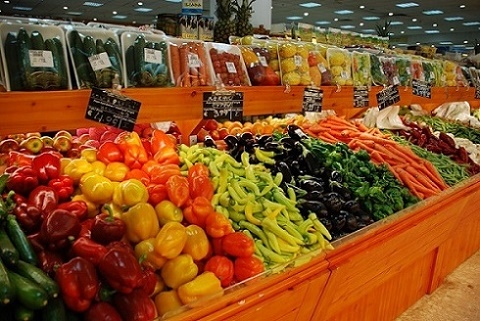 Процес прийняття рішення про купівлю починається, коли споживач усвідомлює наявність незадоволеної потреби. У загальному вигляді процес прийняття споживачем рішення про покупки складається з наступних основних етапів: 
• усвідомлення потреби; 
• пошук інформації; 
• предкупівельна оцінка варіантів; 
• купівля; 
• споживання; 
• післякупівельна оцінка варіанту
Особливості поведінки покупців і специфіка візуального мерчандайзингу
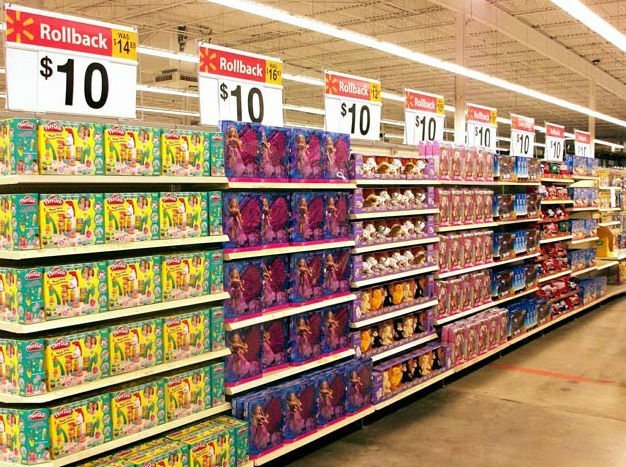 Побажання покупця в торговому залі магазину відрізняються та проходять різні стадії залежно від виду покупки
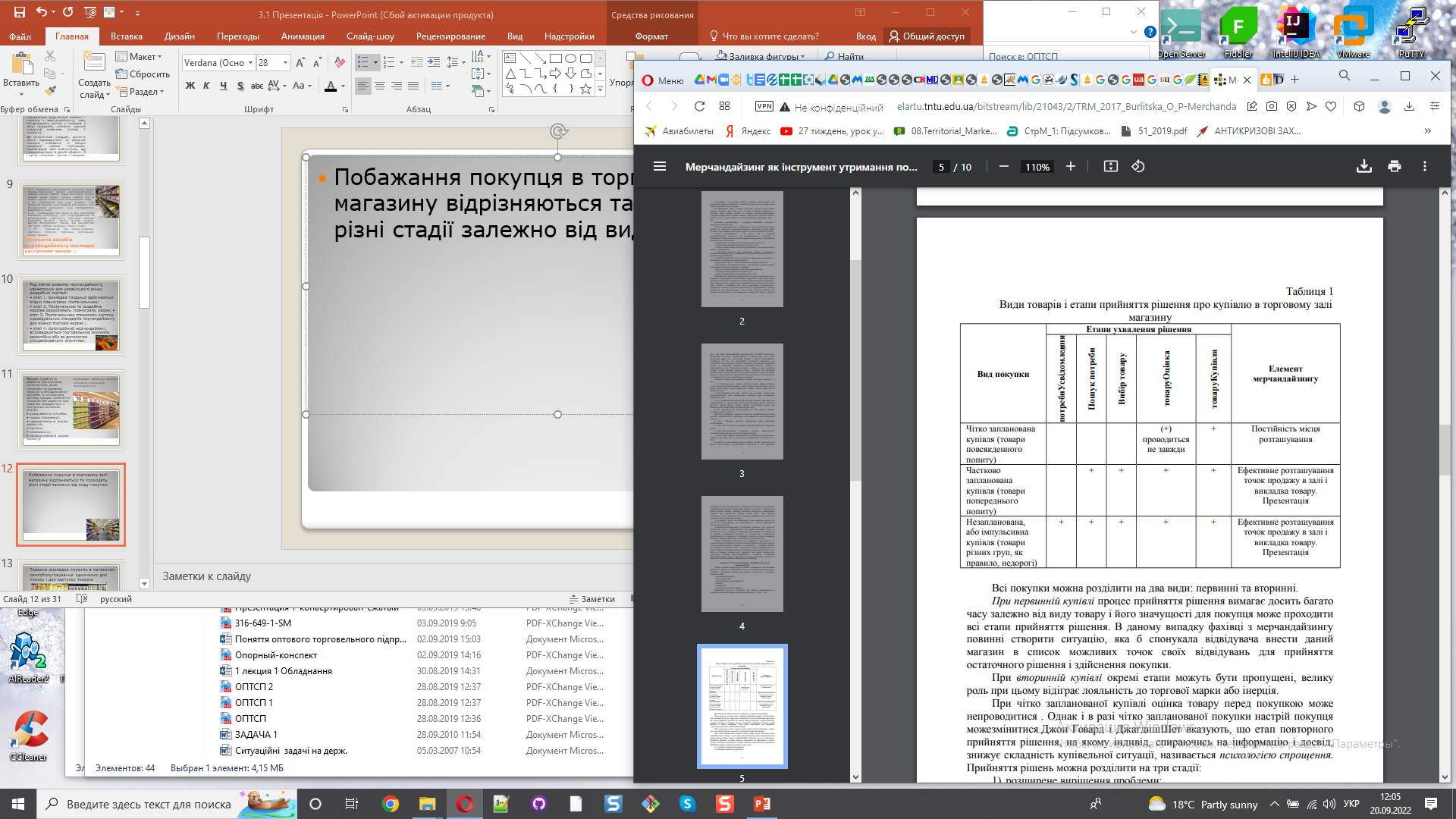 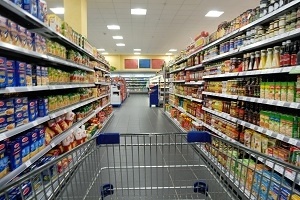 Всі покупки можна розділити на два види: первинні та вторинні. 
При первинній купівлі процес прийняття рішення вимагає досить багато часу залежно від виду товару і його значущості для покупця може проходити всі етапи прийняття рішення. В даному випадку фахівці з мерчандайзингу повинні створити ситуацію, яка б спонукала відвідувача внести даний магазин в список можливих точок своїх відвідувань для прийняття остаточного рішення і здійснення покупки. 
При вторинній купівлі окремі етапи можуть бути пропущені, велику роль при цьому відіграє лояльність до торгової марки або інерція.
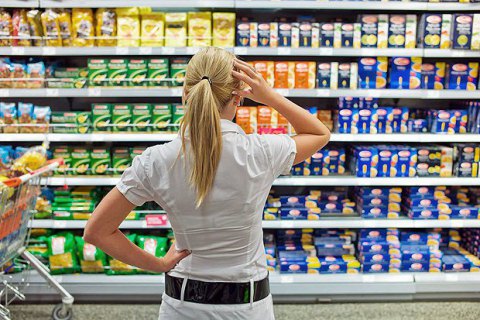 При чітко запланованої купівлі оцінка товару перед покупкою може не проводитися. Однак і в разі чітко запланованої покупки настрій покупця може змінитися. Джон Говард і Джагдиш Шет вказують, що етап повторного прийняття рішення, на якому індивід, спираючись на інформацію і досвід, знижує складність купівельної ситуації, називається психологією спрощення.

Всі покупки, які здійснюються споживачами, можна розділити на три категорії: 
• чітко сплановані покупки; 
• нечітко сплановані покупки; 
• незаплановані покупки. 
Можна виділити два основних типи покупців:
 а) чутливих до ціни; 
б) чутливих до характеристик товару, якості надання послуг роздрібної торгівлі, іміджу виробника, власному статусу
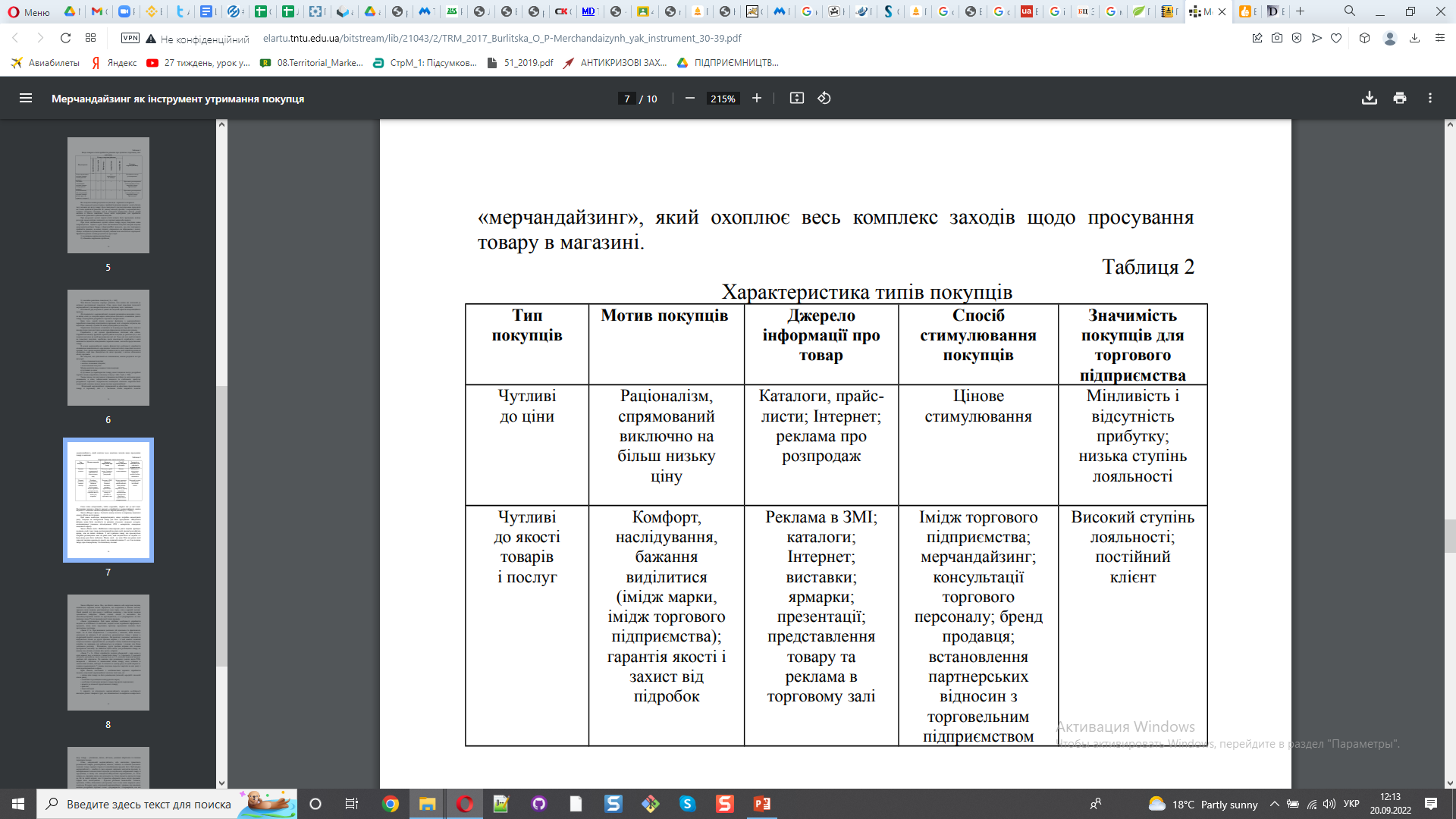 Таким чином, для залучення і утримання постійних та залучення нових споживачів, а отже, забезпечення високого та стабільного прибутку роздрібного торгового підприємства необхідний комплекс маркетингових комунікацій, основне місце в якому посідає мерчандайзинг. 
Візуальний мерчандайзинг спрямований на ефективне представлення товару в торговому залі і є частиною більш широкого поняття «мерчандайзинг», який охоплює весь комплекс заходів щодо просування товару в магазині.
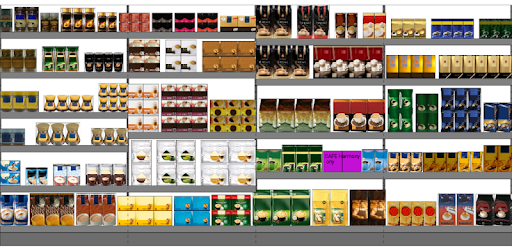 Саме слово «візуальний», тобто «зоровий», звертає нас до цієї теми. Поєднавши знання в області зорового сприйняття і мерчандайзингу, можна виділити 7 основних законів візуального мерчандайзингу. 

Закон «Фігури і фону». Сутність закону полягає в яскравому виділенні одного об'єкта на тлі інших . Цей закон необхідно використовувати, якщо потрібно акцентувати увагу покупця на конкретний товар для його просування. «Виділення фігури» може бути досягнуто за рахунок кількості, яскравих кольорів, нестандартної упаковки, підсвічування, РOS - матеріалів, створення емоційного образу.
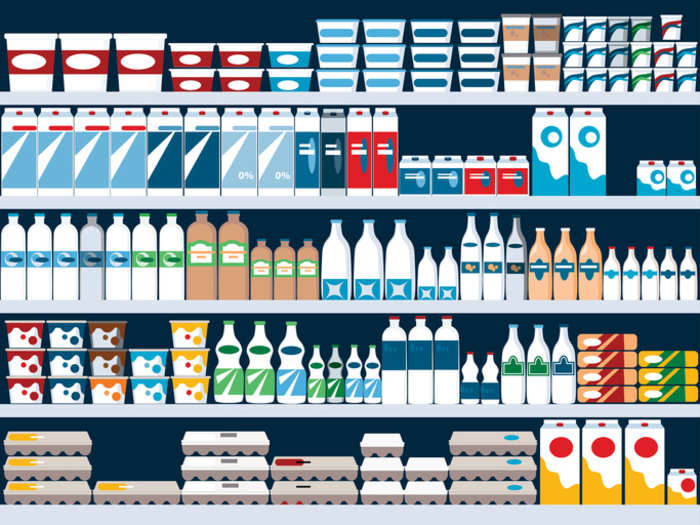 POS розшифровується як «point of sales», що в перекладі означає «місце продажу».
Тобто POS-матеріали – це матеріали, що сприяють просуванню товару або бренду (торгівельної марки) в цілому в місцях продажу.
Найчастіше POS-матеріали використовують, аби:
– максимально швидко привернути увагу потенційного покупця до якогось товару або групи товарів;
– вигідно виділити продукцію на тлі конкурентів;
– продати якомога більше продукції;
– гарантувати зростання впізнаваності бренду;
– підвищити лояльність покупців;
– проінформувати про переваги/властивості/особливості товару.
Що ж стосується поліграфії, то термін POS-матеріали включає в себе велику групу друкованих виробів, які призначені для використання в місцях продажів. Найбільш популярні з них розглянемо докладніше
Картонні POS-матеріали середнього і великого формату:
Хардпостери
Диспенсери
Підлогові дисплеї
Дисплеї для різних категорій товарів (кондитерські вироби, спиртні напої)
Палетні дисплеї
Фальш-палети
Стійки
Вітрини
Ростові фігури
Слівси-Чекпойнт
Мобайли
Лотки
Муляжі (джумби)
.
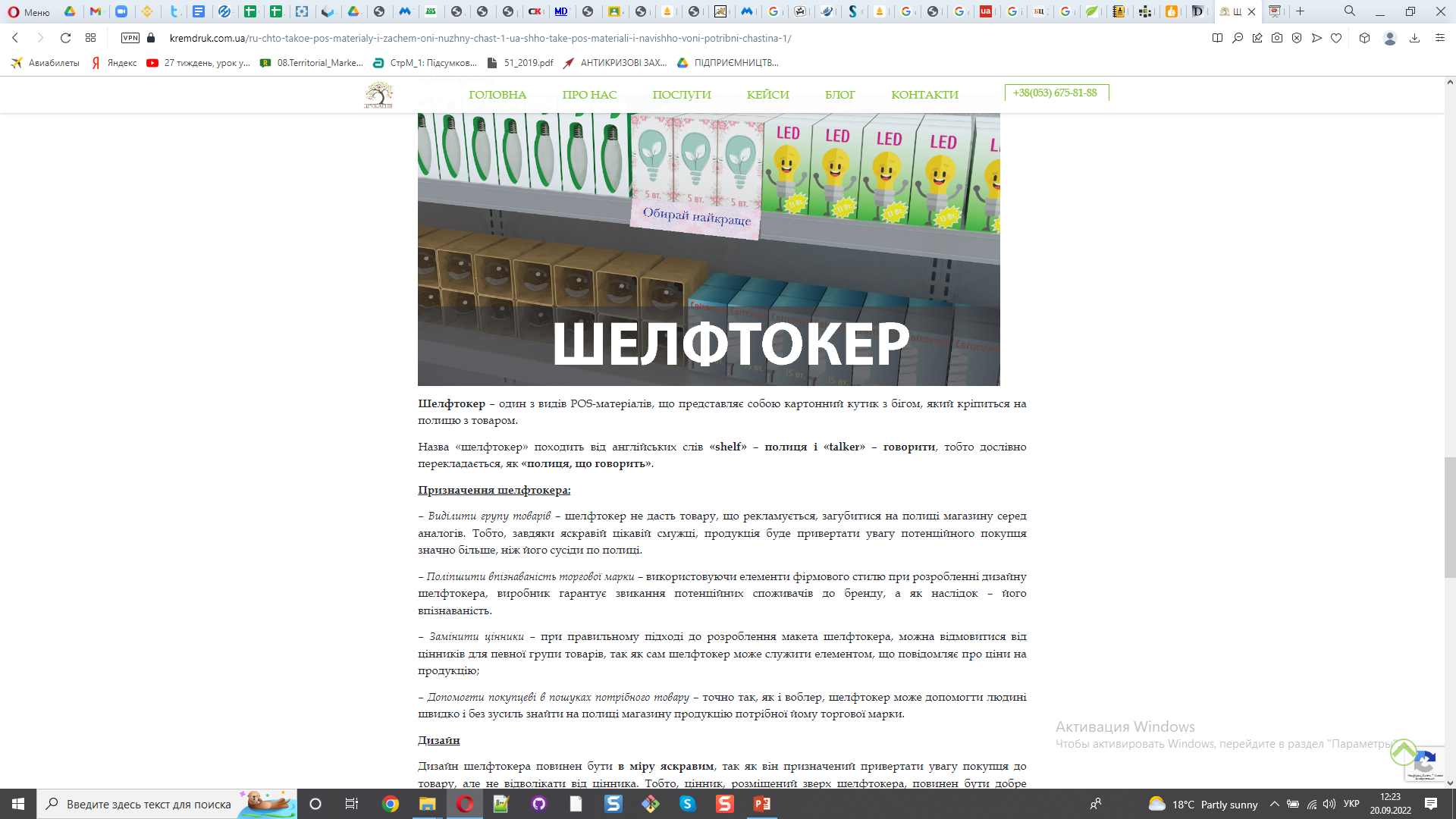 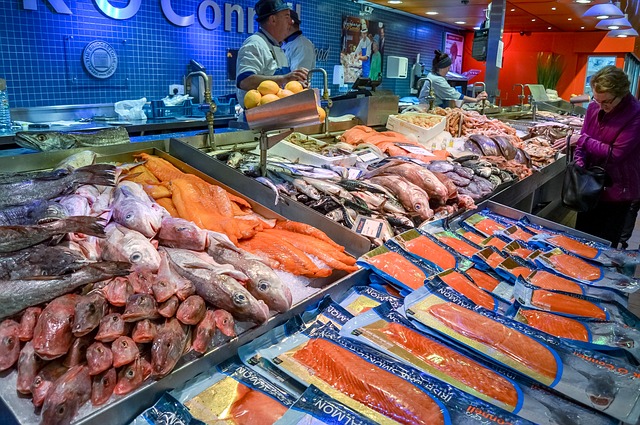 Гофропалета (постамент) - використовують як постамент для викладення товару в торговому залі. Зазвичай розміри постаменту рівні 1/4 палети. Гофропалета також використовується для групової паллетної викладки в торговому залі.
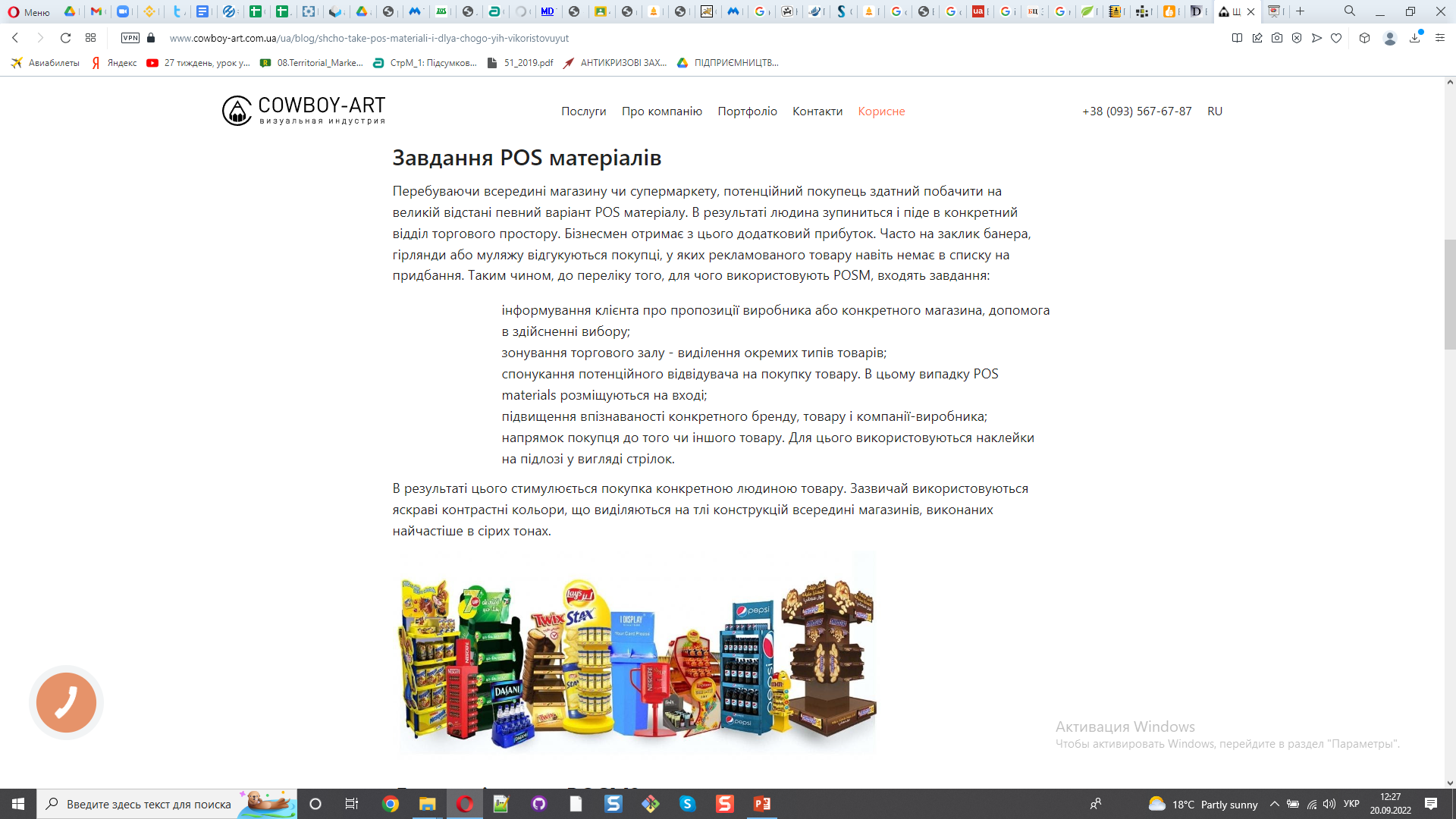 Джумби - це пропорційно збільшена в декілька разів копія реально існуючої упаковки конкретного товару. Залежно від розміру картонного муляжу і місця продажу джумби можуть розміщуватися на лотках, прилавках, просто на підлозі або підвішуватися до стелі, як мобайли. Їх головне завдання привернути увагу покупця і зафіксувати образ даного товару, що потім дозволить легше виділити його серед конкурентної продукції.
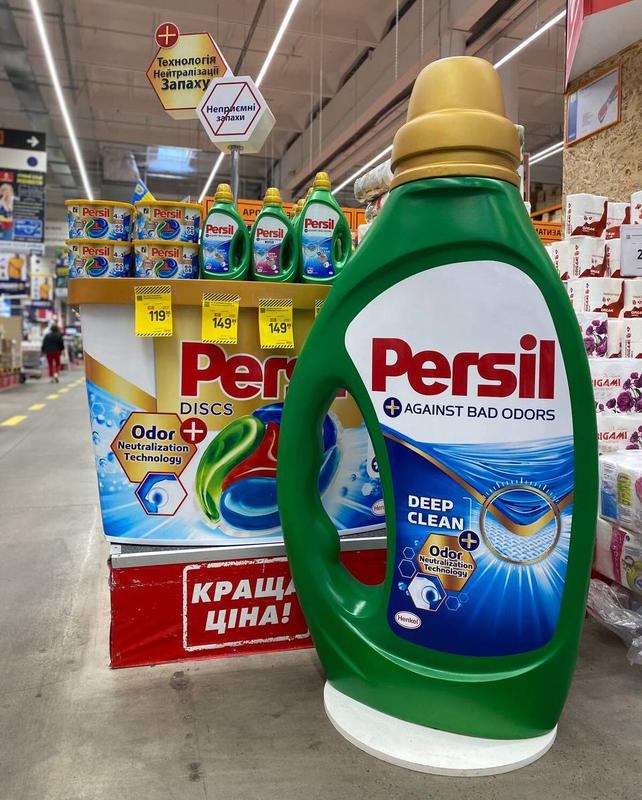 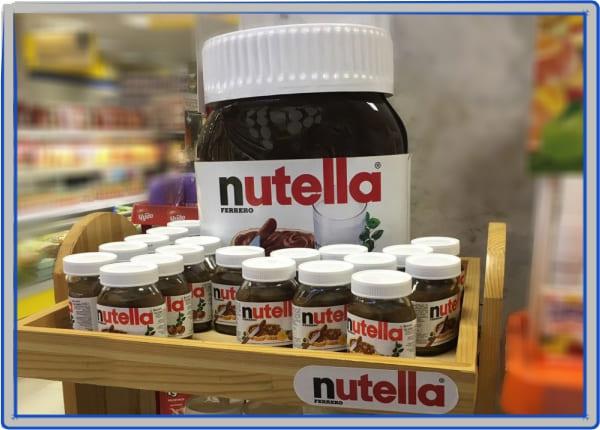 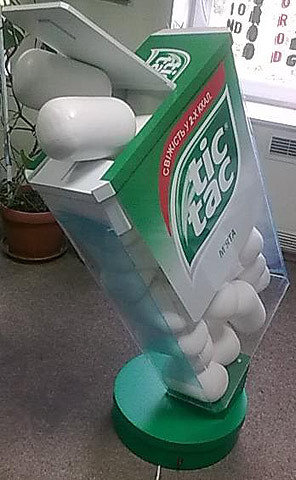 Диспенсер - це вид POS матеріалів, призначених для розміщення рекламної інформації (листівок, буклетів і т. д.). Рекламна підставка або ємність під продукцію, розроблена під конкретний вид товару, використовується для виставлення в магазині з метою збільшення продажів. Конструктивно диспенсер - це постер з кишенею для викладки матеріалів з лицьового боку і ніжкою забезпечує стійкість - зі зворотнього. Замість кишені іноді використовується відривний блокнот. Найбільш часто диспенсери виготовляються з картону і можуть бути як суцільнокроєними, так і збірними. Виготовляються шляхом каширування  лайнера на товстий картон з лицьового і / або зворотного боку. Викарбовується таким чином, що кишеня шляхом перевороту служить ніжкою для диспенсера.
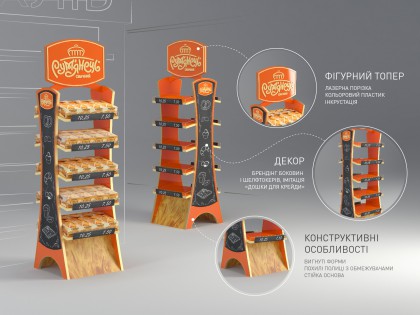 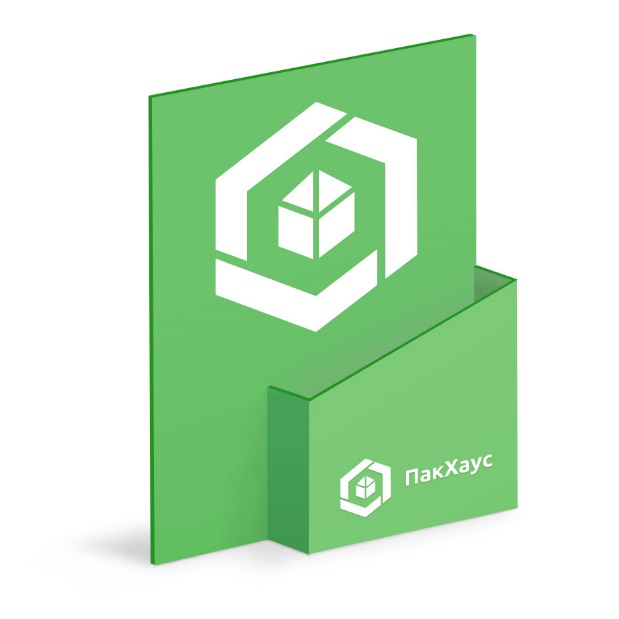 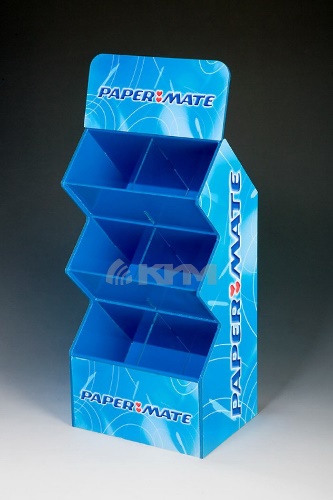 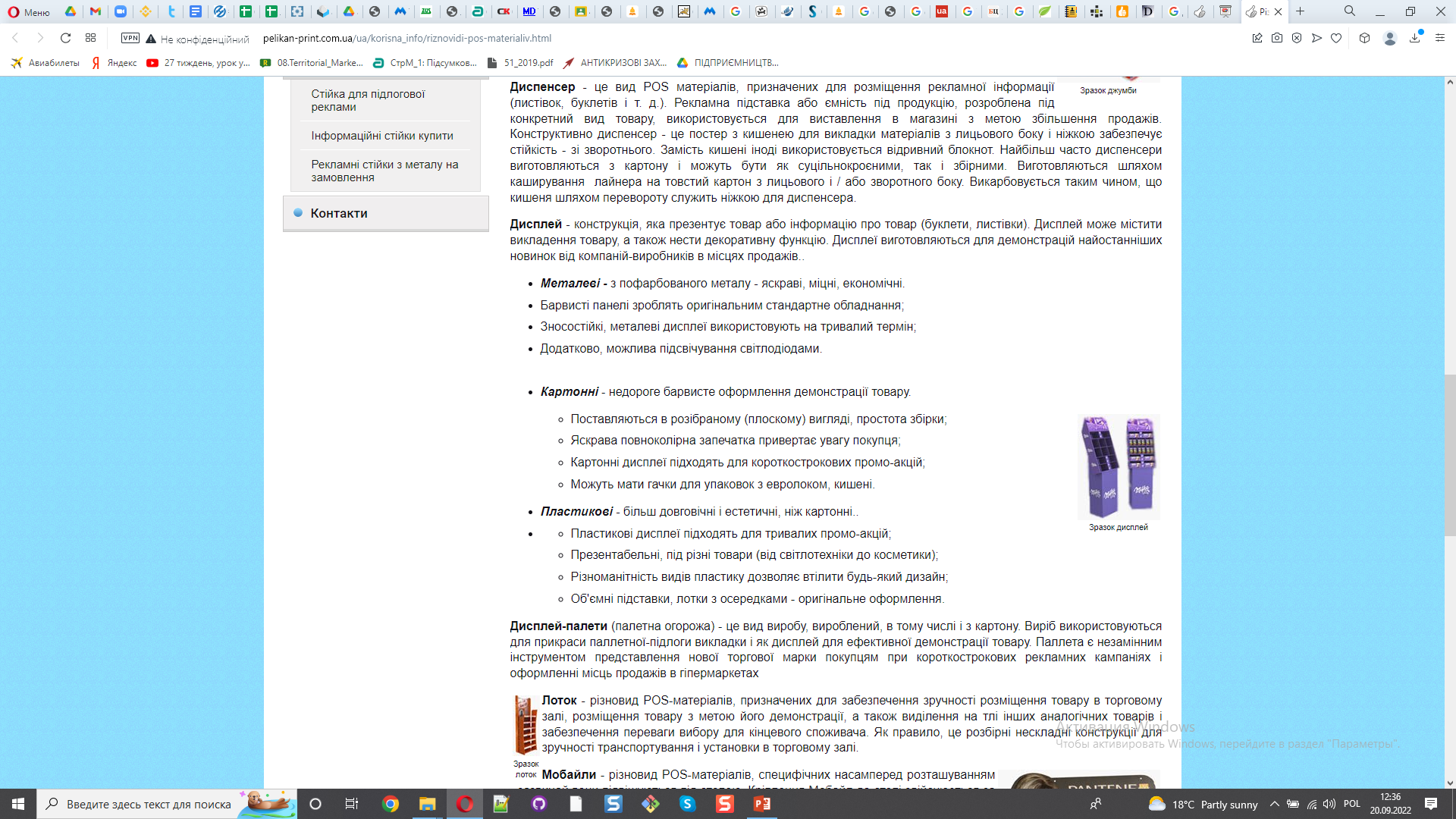 Лоток - різновид POS-матеріалів, призначених для забезпечення зручності розміщення товару в торговому залі, розміщення товару з метою його демонстрації, а також виділення на тлі інших аналогічних товарів і забезпечення переваги вибору для кінцевого споживача. Як правило, це розбірні нескладні конструкції для зручності транспортування і установки в торговому залі.
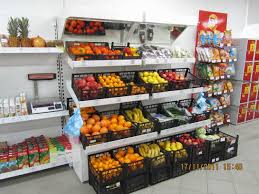 Мобайли - різновид POS-матеріалів, специфічних насамперед розташуванням - зазвичай вони підвішуються під стелею. Кріплення Мобайл до стелі здійснюється за допомогою лески  або пружинки з гачками на кінцях. Одним кінцем пружина протягується в вирубаний отвір в Мобайлі, іншим - в стельовий тримач.
Мобайли бувають плоскими, складовими і об'ємними. Плоский мобайл - двосторонній «жорсткий плакат». Складові мобайли - кілька плоских Мобайлів, з'єднаних між собою. Об'ємні мобайли - тривимірні конструкції зібрані у вигляді коробок або складені з плоских частин.
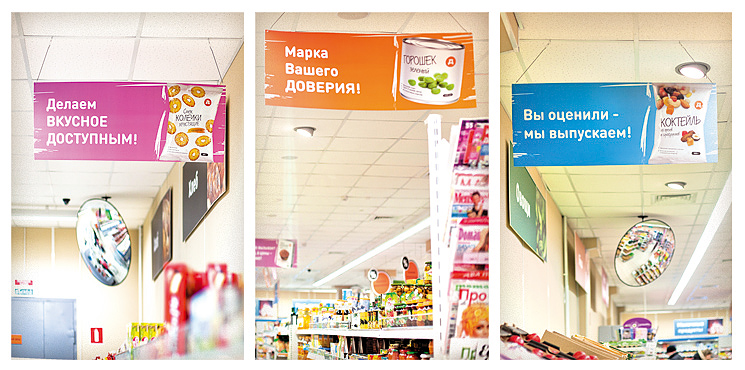 Дякую за увагу!
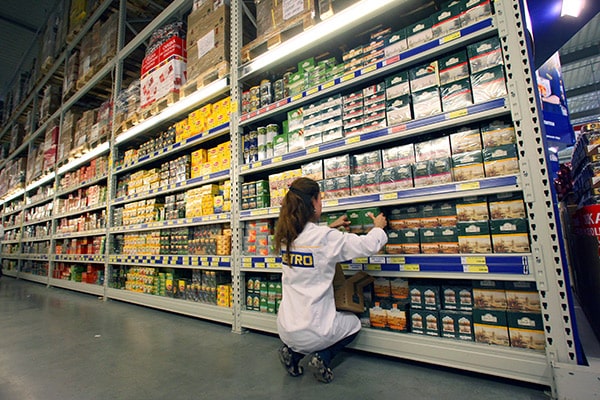